INVESTIGATING DIRECTORATE
In March 2019, the President issued a proclamation creating an Investigating Directorate (ID) within the Office of the NDPP in terms of s7 of the NPA Act largely in response to allegations of widespread corruption at the State Capture Commission (SCC)

The Head of the ID was appointed in May 2019 and capacitation of the ID began in July 2019 primarily through 
reassignment of prosecutors from within the NPA; 
secondment of investigators from the SAPS, IPID, SARS and SIU; and placement on duty arrangements of DPCI investigators
recruitment of investigators and prosecutors on contract for 3 years additional to the NPA establishment. Its first cohort of 21 financial investigators came on board in January 2021

Co-location of ID’s multi-disciplinary teams scheduled to take place in April 2021
1
2
INVESTIGATING DIRECTORATE
The powers and functions of the Directorate are set out in chapter 5 of the NPA Act, they include the power to:

subpoena witnesses to furnish documents or to answer questions; 
apply for and execute search and seizure warrants; 
compel witnesses to answer questions under oath, including self-incriminating questions, subject to a use immunity
prosecute cases after consultation with the relevant DPP and bring asset forfeiture applications

Through secondment arrangements entered into with partners organisations, the ID can access additional powers such as police powers, subject to the direction of the National Commissioner of police and through MoUs with SARS, the FIC and the SIU the ID can use additional capabilities to investigate corruption
3
INVESTIGATING DIRECTORATE
The ID’s mission is to hold those most responsible for serious, complex and high level corruption accountable in a criminal court.
Any person may report a matter to the head of the ID by means of an affidavit (s27)  and the Director, in the absence of a report, may authorise an investigation into the matter if the following requirements are met:
There are reasonable grounds to suspect that an offence has been committed (s 28(2)); and
the offence is a specified offence, which is defined in the NPA Act as, any matter which in the opinion of the head of an Investigating Directorate falls within the range of matters set out in the proclamation.
If the NDPP refers a matter in relation to the commission of a specified offence to the Director, the ID is obliged to conduct an investigation into the matter. (s 28(1)(b))
4
INVESTIGATING DIRECTORATE
Investigations into TRANSNET and ESKOM authorised on 31 July 2019
The Report of the Public Protector on the "State of Capture" dated 14 October 2016;

Testimony before the SCC alleging serious and high-level corruption within State Owned Enterprises, particularly testimony relating to ESKOM and TRANSNET; and

Ongoing criminal investigations into unlawful activities committed at ESKOM and  TRANSNET relating to serious and high-level fraud and corruption;

Ongoing civil litigation relating to alleged irregularly awarded contracts and payments made by ESKOM and TRANSNET and related entities; and

A report submitted in terms of section 27 of the NPA Act on fraud and corruption
5
Transnet: Investigation Focus
INVESTIGATING DIRECTORATE
Action to Date
Wright J had granted the NDPP a restraint order on 18 November 2019 against Regiments Capital and associated persons and companies on the basis that:
 the defendants were involved in a corruption and money laundering scheme relating to Transnet and the Pension Fund 
The defendants entered into agreements with persons associated with the Gupta family, particularly one Salim Essa  to the effect that Essa and his associates would facilitate the appointment of Regiments companies by Transnet and / or the Fund (among other state owned entities), where they would provide financial services for inflated fees.
In terms of this order approximately R1.6 billion was restrained. R600 m was released to the Transnet Second Defined Benefit Fund
On 26 October 2020 Mahalelo J discharged the provisional restraint order on the basis of material non-disclosure of:
An order by Vally J in September 2019 in litigation between Mr Pillay, Mr Nyhonyha and Dr Wood, and the respective entities under their control and
An (as yet unrecovered) settlement between Regiments Capital and Transnet in October 2019
7
INVESTIGATING DIRECTORATE
Action to Date
The NDPP has been granted leave to appeal the decision on the basis that:
The documents not disclosed were not material to the restraint order
non-disclosure did not warranted the discharge of the provisional restraint, but ought at best to have impacted on the quantum of the restraint.
The Court’s finding that it was not for the NPA’s deponent to “pick and choose” what to include in a restraint application is unrealistic. In complex matters, there inevitably has to be a selection process. If this is not done, any judge will be utterly overwhelmed by the volume of evidence
.SARS has intervened in the winding up proceedings of Regiments and its subsidiaries on the basis that it has a claim of at least R48 million, but likely much more.
The commitment by McKinsey to repay Transnet in excess of R600m at the State Capture Commission in relation to its involvement in the Transaction Advisory Contracts with Regiments will further augment recovery of assets in this matter.
8
INVESTIGATING DIRECTORATE
Action to Date
The ID obtained a search and seizure order in November 2019 in respect of the Regiments server and other digital devices. 
The finalisation of the charge sheet has been delayed by protracted disagreement with Regiments regarding the execution of the search warrant as the company claims legal privilege in respect of a wide range of documents on the server. The review of relevant material from the search is currently underway (the volume of documents are huge).
A forensic report by a private forensic firm appointed by National Treasury and the DPCI prior to the establishment of the ID has been deemed inadequate for a criminal trial by the prosecution team and has to be redone
The finalisation of the charge sheet is expected to take a further 3 months
9
INVESTIGATING DIRECTORATE
Action to date
On 9 March 2021, Transnet and the Special Investigating Unit (SIU) brought an application to review and set aside contracts awarded to original equipment manufacturers General Electric, Bombardier Transportation, China South Rail (CSR) and China North Rail (CNR) valued at R54 billion in 2014 on the basis that:
The procurement “was based on a flawed market demand strategy… and that the laws, government instructions and Transnet policy were deliberately ignored…”.
And the OEMs were not entitled to benefit from locomotive supply agreements that were awarded to them in an irregular and illegal manner, and particularly not when the (manufacturers) conducted themselves in the manner that CSR and CNR did’. 
General Electric and Bombardier could not ‘claim that they did not or could not reasonably have known that the procurement process and subsequent contracts were irregular and unlawful’.
10
INVESTIGATING DIRECTORATE
Action to date (cont.)
The application is a comprehensive account of the wrongdoing at Transnet  (the founding affidavit alone is over 800 pages and the annexures are contained in several lever arch files. The application is based on the extraction and analysis of over 29m documents.
The Transnet/SIU application together with the SARS’s application in December 2020, in which the court froze R2.8bn in local CRRC accounts, following an earlier temporary SA Reserve Bank freeze has catapulted progress in this investigation by many months.
This indictment will be finalised when the ID is in possession of admissible bank records sought in terms of Mutual Legal Assistance Requests that prove the flow of bribes paid to Regiments Asia and Tequesta in Hong Kong
11
SOE: ESKOM KUSILE/TUBULAR
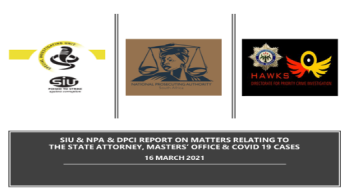 13
SOE: ESKOM KUSILE/TUBULAR
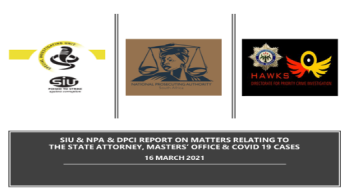 14
SOE’s: ESKOM
15
SOE’s: ESKOMABB/Impulse International (Pty)Ltd
16
INVESTIGATING DIRECTORATE
Criminal conduct characterized by a high degree of sophistication concerning the methods of committing and camouflaging the crimes; 

This complexity contrasts with the broad lack of training of investigators and prosecutors in specific relevant matters such as forensic accounting, public procurement processes of state owned entities, or 

Roles players include senior political figures, senior executives and multi-national companies supported by enablers accountants, lawyers and management consulting firms

Data intensive dockets run into terrabytes of information that require careful management in light of onerous discovery requirements in criminal cases
17
INVESTIGATING DIRECTORATE
Institutional Impediments

Skilled and capable investigators and prosecutors –who are equal to the scale and scope of the investigations and prosecutions the ID is seized with

ID dependent for personnel on secondments from law enforcement partners, NPA Act and temporary contractors – the NPA Act does not make provision for appointment of investigators in the NPA on a permanent basis.

Dire skill shortages in the public sector with constraints on employing skills outside of the NPA - recruitment of financial investigators and critical litigation skills at sustainable remuneration rates remains a challenge

ID has obtained a deviation to recruit skills and capacity from the Commissions, but plans to transition State Capture Commission resources and capability to the ID delayed by Commission extension with significant impact on ID work. Slow procurement processes within the State a further delaying factor

Digital and Commercial investigation capability critical in cases where terrabytes of data has to be analysed and processed
18
Thank You
Victoria & Griffiths Mxenge Building
123 Westlake Avenue, Weavind Park
Silverton, Pretoria 0001
Private Bag X752, Pretoria 0001
Head Office: 012 845 6000
E-mail: communication@npa.gov.za
www.npa.gov.za